Please open this presentation on your desktop before presenting. The fonts and images will not be displayed correctly when you present it directly from the browser.
North Philadelphia School Slow Zones
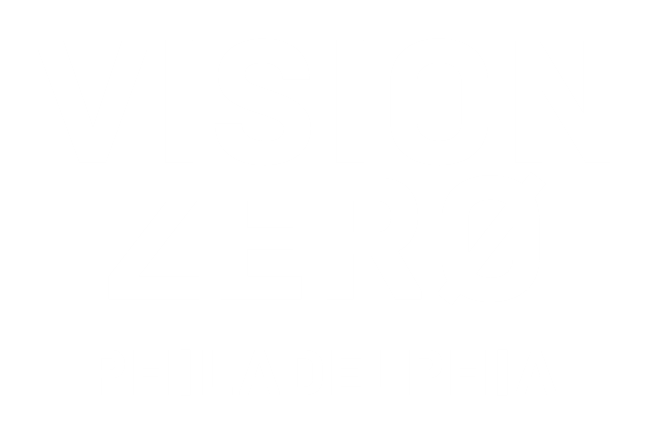 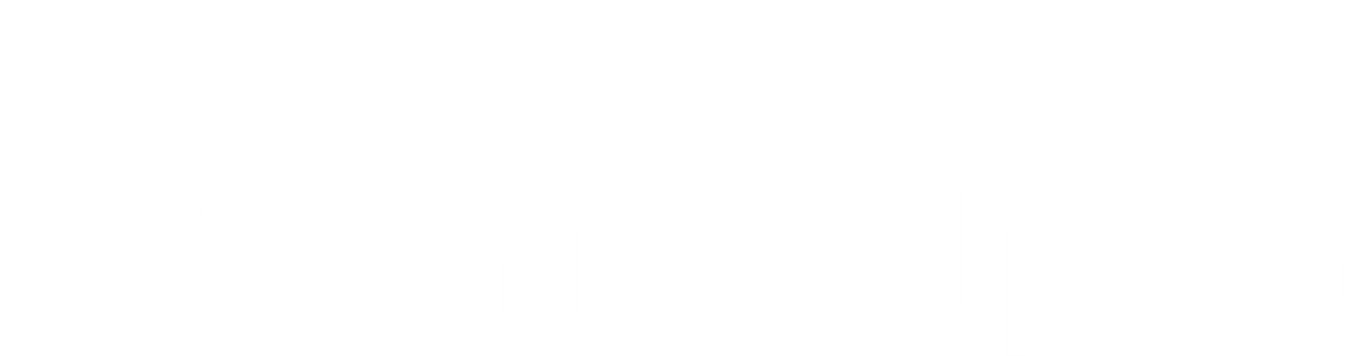 Agenda
Introduction
About Vision Zero
About Safe Routes Philly
About School Slow Zones
Your Involvement
Willard Neighborhood Slow Zone
Summary
Traffic Safety improvements are going to be constructed around Julia de Burgos
We need your help connect us with the community so we can gather community feedback
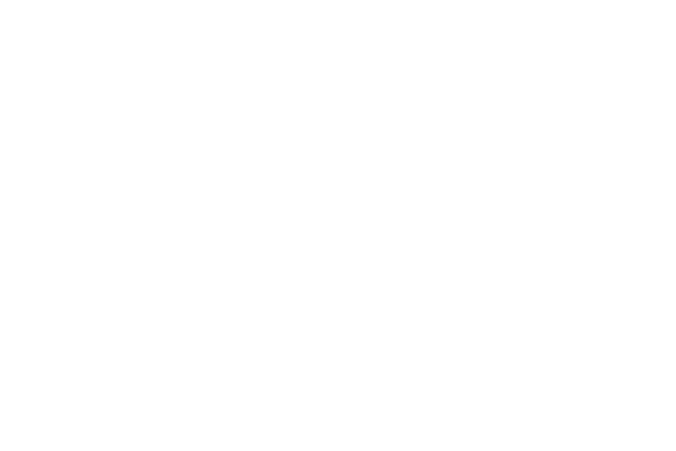 Introduction
Who are We?
Office of Multimodal Planning
A Division of the Office of Transportation and Infrastructure Systems (OTIS)
Mission Statement
Whether by bus, by bike, on foot, or by car, the Office of Multimodal Planning is leading innovation and engagement to ensure Philadelphians of all ages and abilities can travel safely.
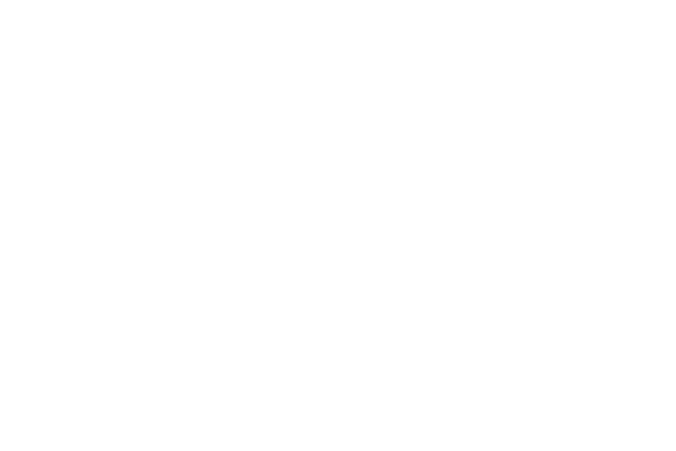 About Vision Zero
What isVision Zero?
A policy that states clearly that traffic deaths are preventable and unacceptable.​
World Day of Remembrance, 2024
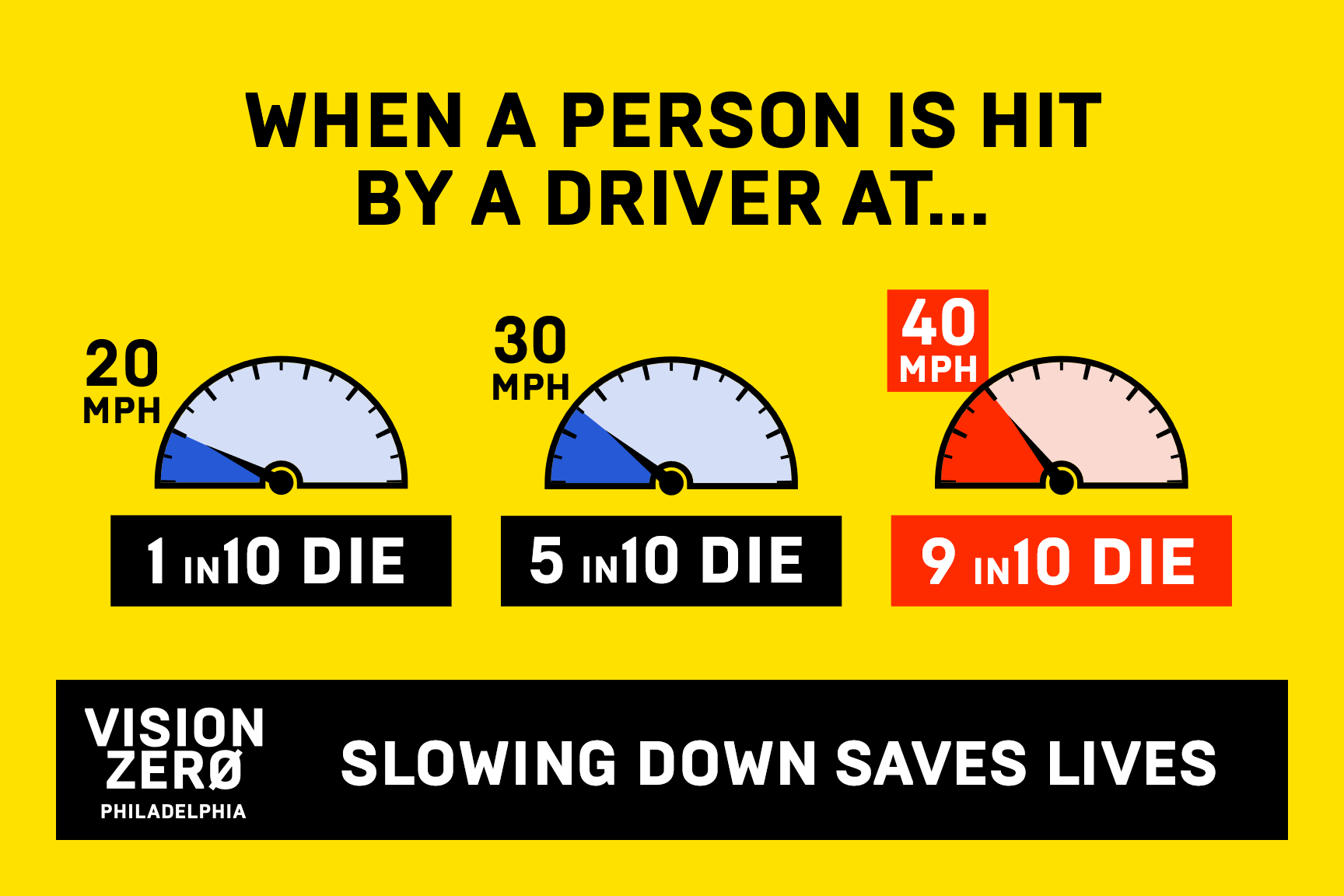 Children are at risk.
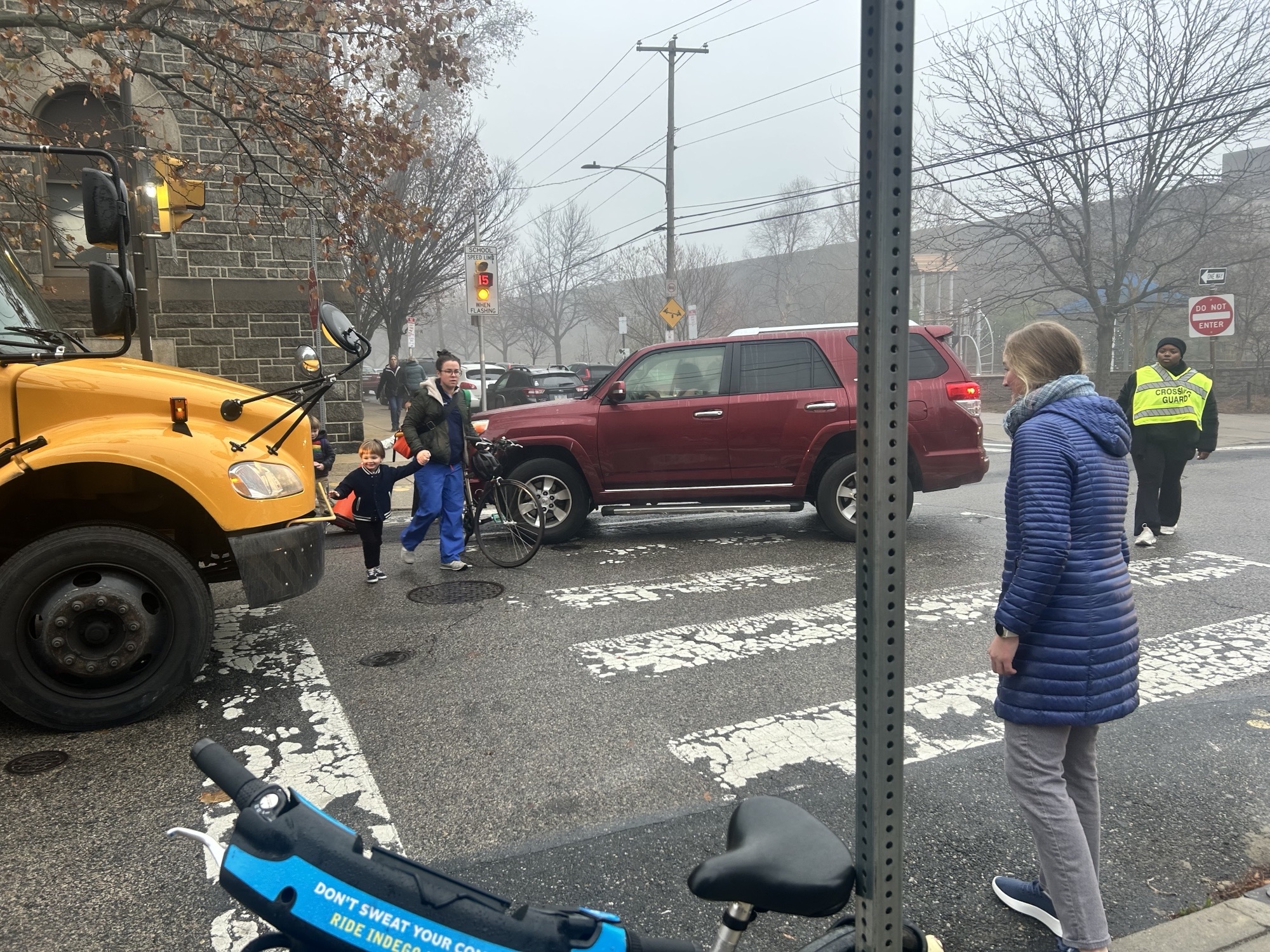 Every week in Philadelphia, 4 children aged 17 and under are hit by a driver while walking.
Safe Routes Philly
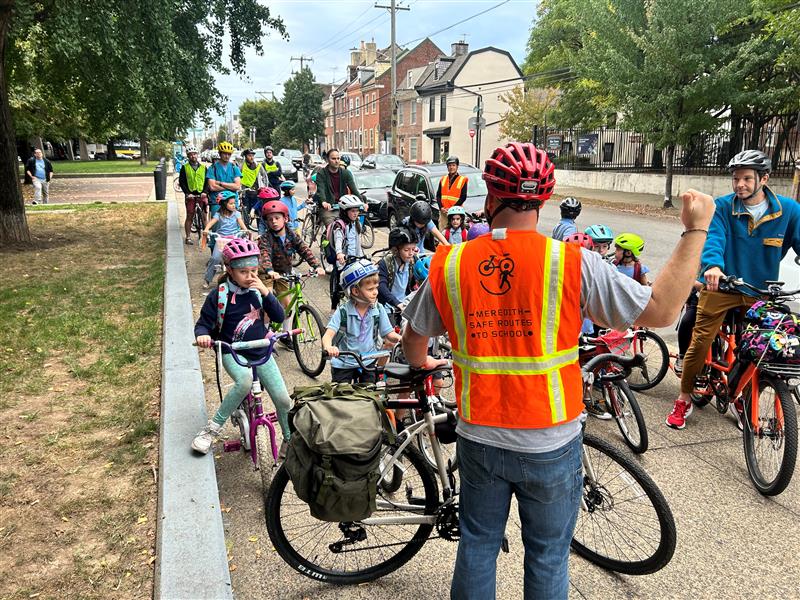 City’s Youth Pedestrian and Bicycle Safety Program with ready to go programing that pairs with infrastructure projects
Lesson plans
Walking and Biking School Buses
Pick-up and Drop-off Support
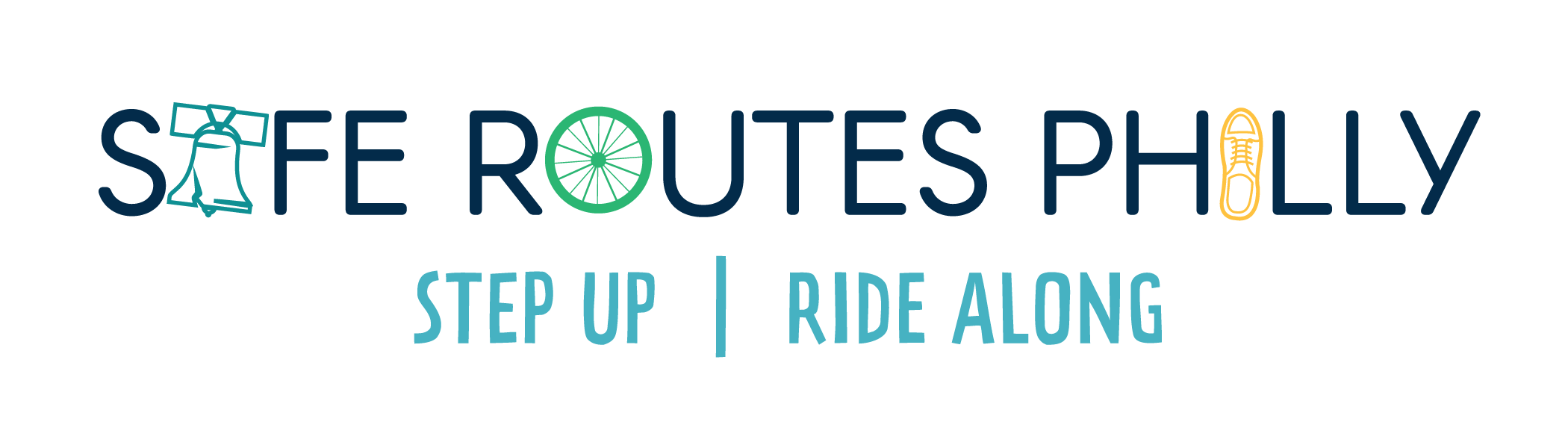 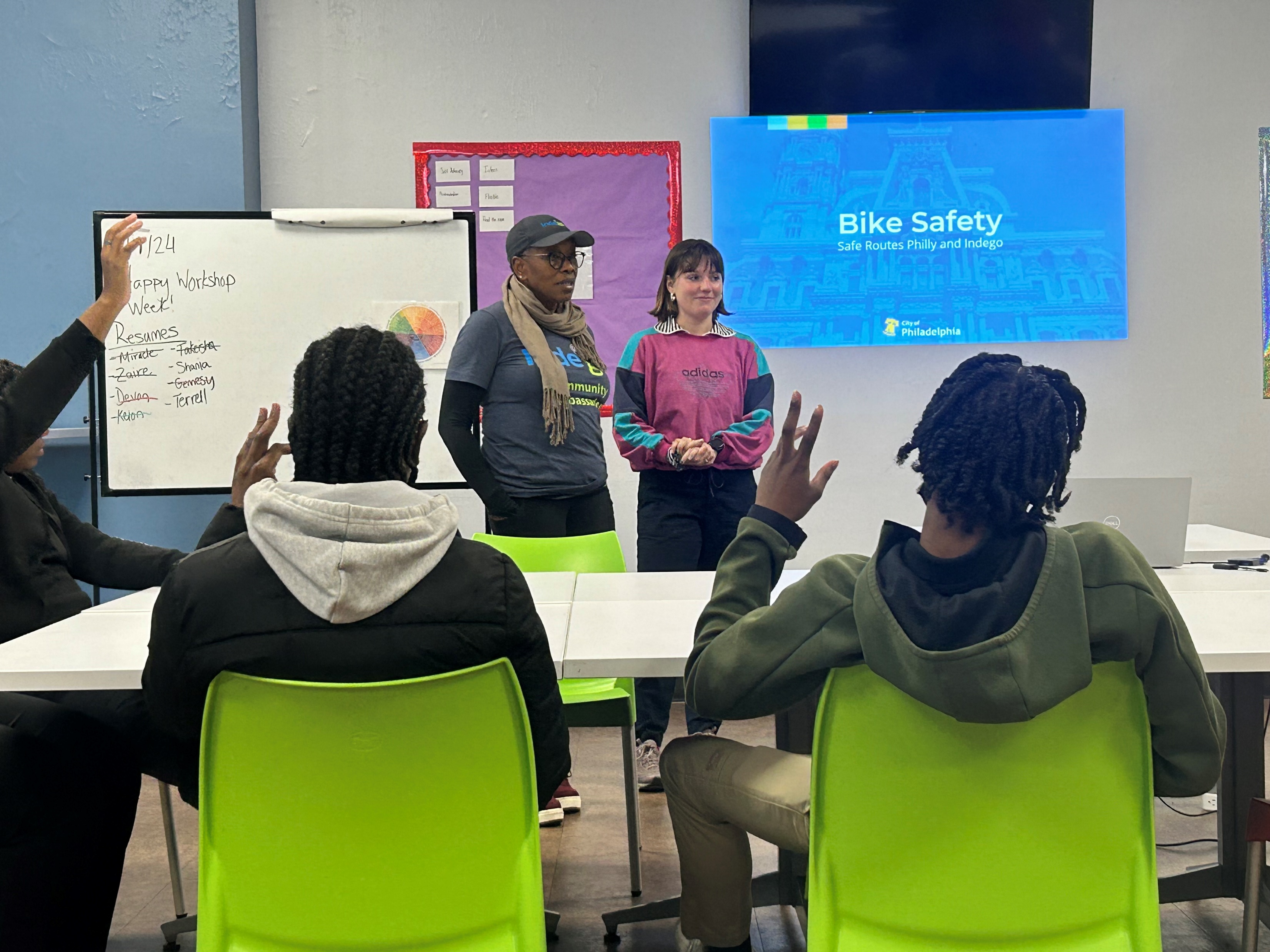 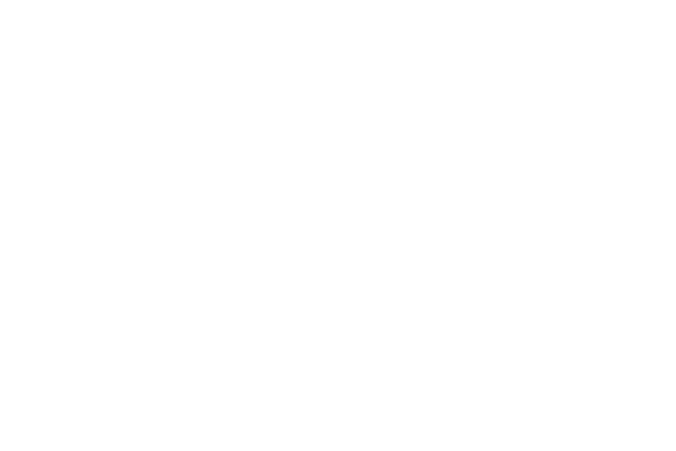 About Slow Zones
School Slow Zones in North Philadelphia
Six schools in five zones
Kenderton Elementary School
Mary M. Bethune School
Potter-Thomas School
Pan American Academy Charter School / Julia De Burgos School
Kipp North Philadelphia Charter School
School Slow Zones in North Philadelphia
Goal: Improve traffic safety around 6 schools in 5 zones.
In the past five years,14 people died and 51 were seriously injured in traffic crashes, including 17 children under 18.
PennDOT Crash Data 2019 - 2023
Julia de Burgos and Pan-American School Slow Zone
From 2019 to 2023, there were…
76 Crashes 
77 people injured
2 died and 8 seriously injured
PennDOT Crash Data 2019 - 2023
[Speaker Notes: More than 50% are vulnerable road users]
What are Slow Zones?
A program to create safer, more livable neighborhoods by reducing the speed of traffic on residential streets where people live, work, and play.
Cramp Elementary School, 2024
Glenwood Ave & Mascher St, 2024
Cramp Elementary Slow Zone
Glenwood Ave & Mascher St, 2022
Glenwood Ave & Mascher St, 2024
Cramp Elementary Slow Zone
Glenwood Ave & Mascher St, 2024
Glenwood Ave & Mascher St, 2024
Fairhill Slow Zone
3rd St and Tioga St, 2021
Glenwood Ave & Mascher St, 2024
Fairhill Slow Zone
3rd St and Tioga St, 2022
Speed cushions
Westmoreland and 3rd St, Fairhill Slow Zone, 2022
Emerald St & Stella Street, Willard Slow Zone, 2024
More than a number
A car traveled at high speed on Indiana Ave, hitting a 42-year-old woman crossing 5th St on October 13, 2024.
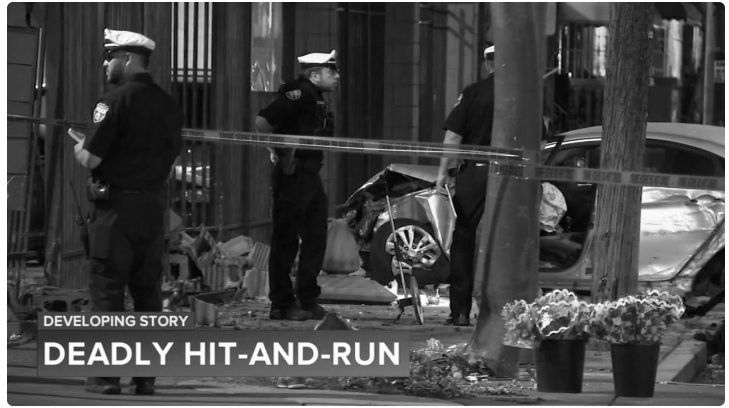 “She flew up in the air like 10 feet high. And it was really crazy, like some movie stuff I seen. I never seen nothing like this in my life. It hurt my stomach so bad from seeing this kind of situation.”  – Anonymous Witness
6abc News
Project Timeline
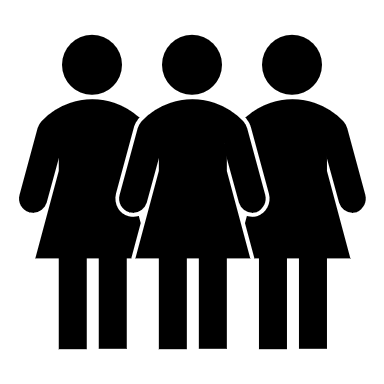 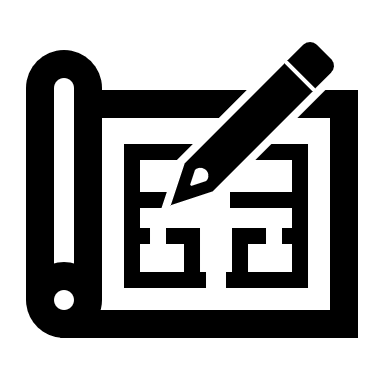 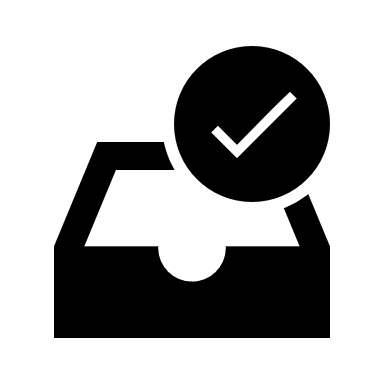 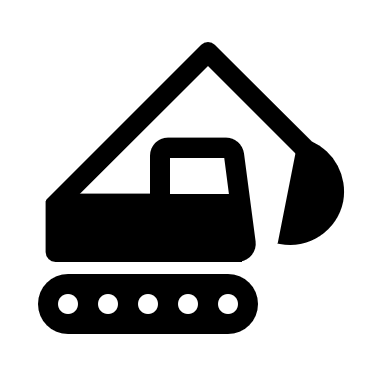 2027+
2024-26
2025-27
2025-27
Planning and Engagement
Preliminary Engineering
Final Design
Construction
*This project has received Rebuilding American Infrastructure with Sustainability and Equity (RAISE) funding
Project Timeline
Current Phase
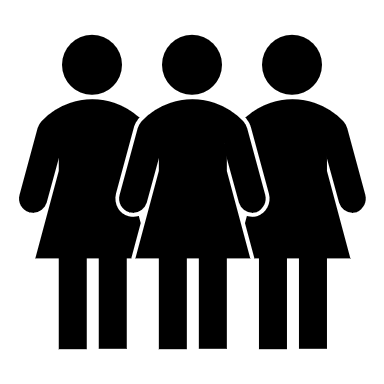 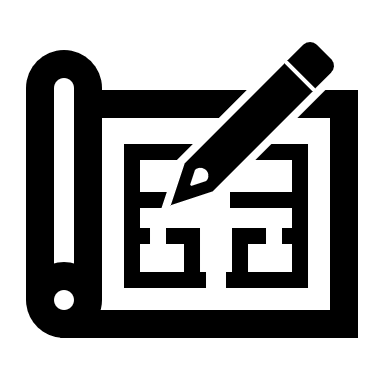 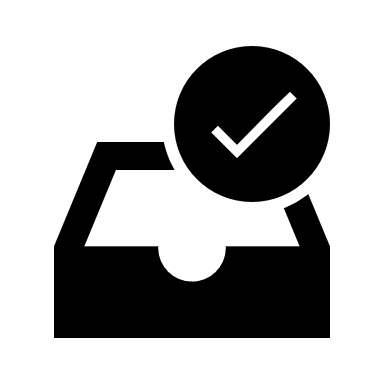 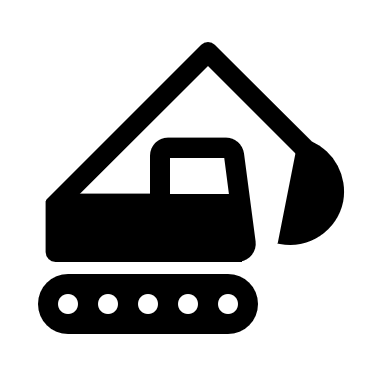 2027+
2024-26
2025-27
2025-27
Planning and Engagement
Preliminary Engineering
Final Design
Construction
*This project has received Rebuilding American Infrastructure with Sustainability and Equity (RAISE) funding
Engagement Timeline
Step 2
Spring 2025
Step 1
Winter 2025
Step 3
Summer 2025
Step 4
Fall 2025 +
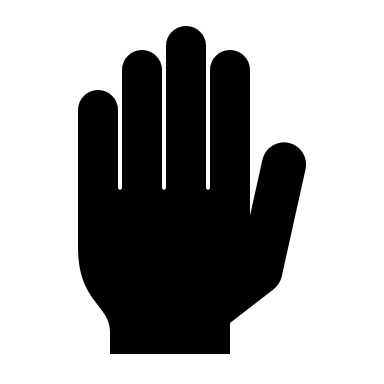 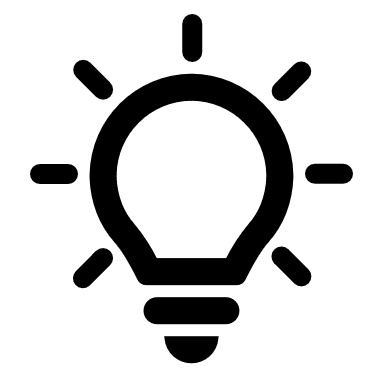 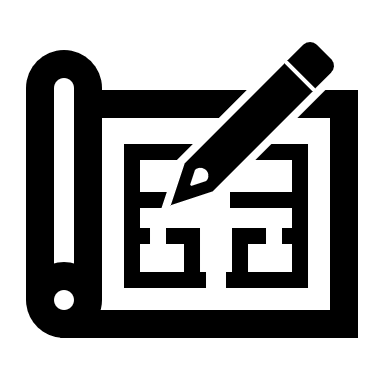 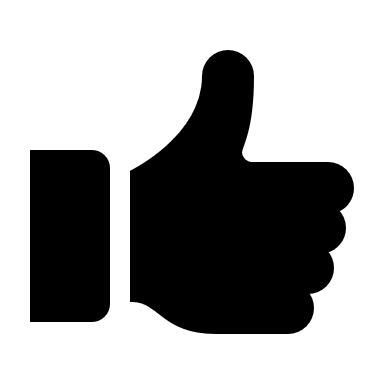 Define Problem & Get Buy-In
Show (Big) Ideas that Solve the Problems
Develop a Concept

Iterate & 
Co-Create
Solidify & Document Support
*This project has received Rebuilding American Infrastructure with Sustainability and Equity (RAISE) funding
Engagement Timeline
We’re Here
Up Next
Step 2
Spring 2025
Step 1
Winter 2025
Step 3
Summer 2025
Step 4
Fall 2025 +
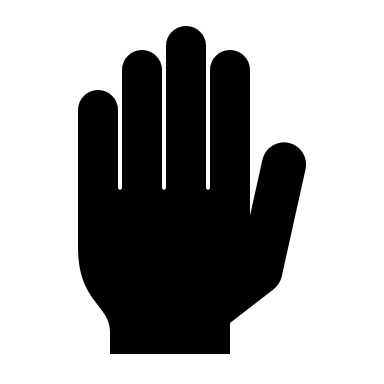 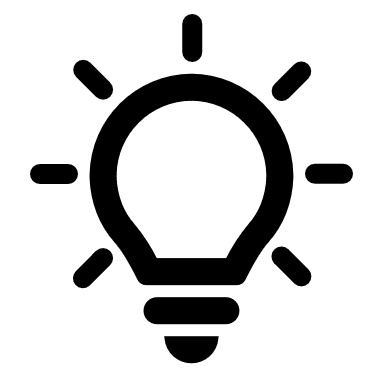 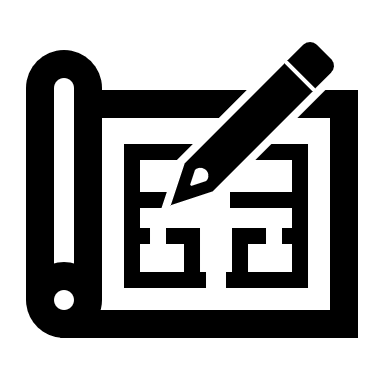 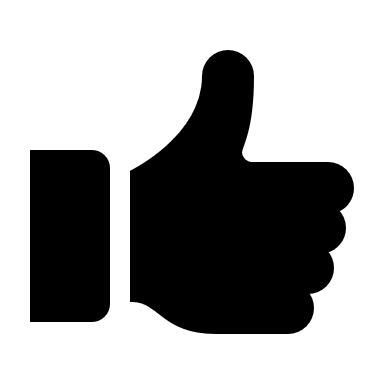 Define Problem & Get Buy-In
Meetings with schools and RCOs
General survey
Develop a Concept

Iterate & 
Co-Create
Show (Big) Ideas that Solve the Problems 
In-person interactive activity
Solidify & Document Support
*This project has received Rebuilding American Infrastructure with Sustainability and Equity (RAISE) funding
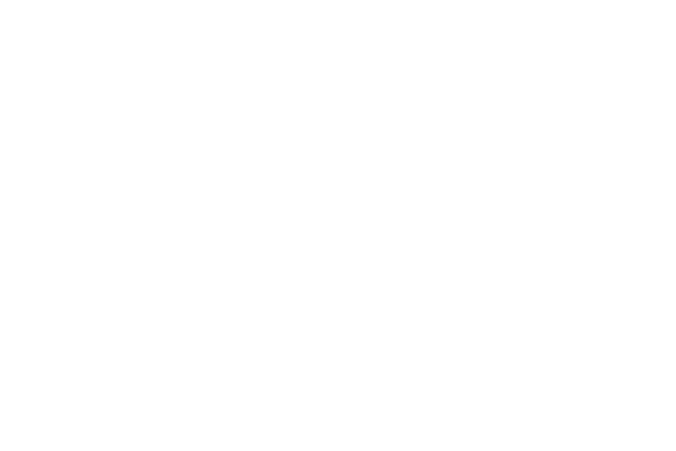 Your Involvement
We want your help
Help us to share the survey and the upcoming events
Any school event with tabling opportunities
Encourage families to participate in weatherization/traffic safety workshop with HACE in Julia De Burgos
Would you be willing to host an in-person engagement activity in April or May?
10th Memorial Slow Zone Engagement, 2023
[Speaker Notes: Asking for their relationship with Pan-American.]
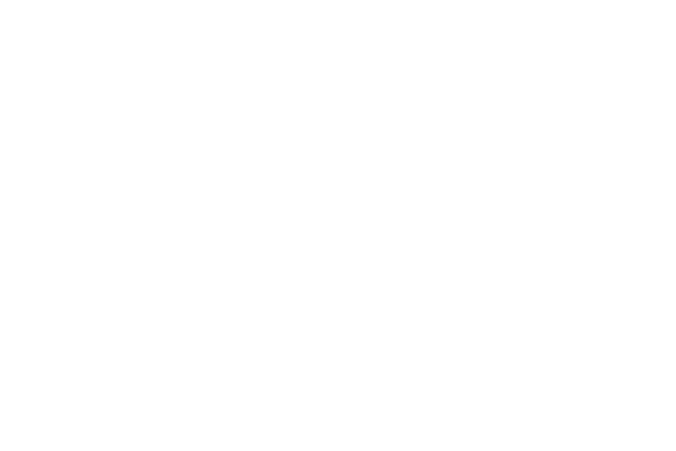 Any Questions?
otis@phila.gov